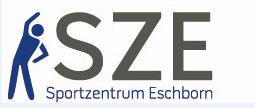 Erweiterte SZE Öffnungszeiten
NEU
Mo – Fr:		08:00 – 22:00 Uhr
Samstag:		10:00 – 22:00 Uhr
Sonntag:		10:00 – 21:00 Uhr
Liebe Sportfreunde, bitte beachten Sie den Hinweis, dass unser Gebäude spätestens 30 Min.
 nach Beendigung der Öffnungszeiten von unserer Sicherheitsfirma abgeschlossen wird.
Die Öffnungszeiten des Restaurants ESZEN sind davon nicht betroffen!